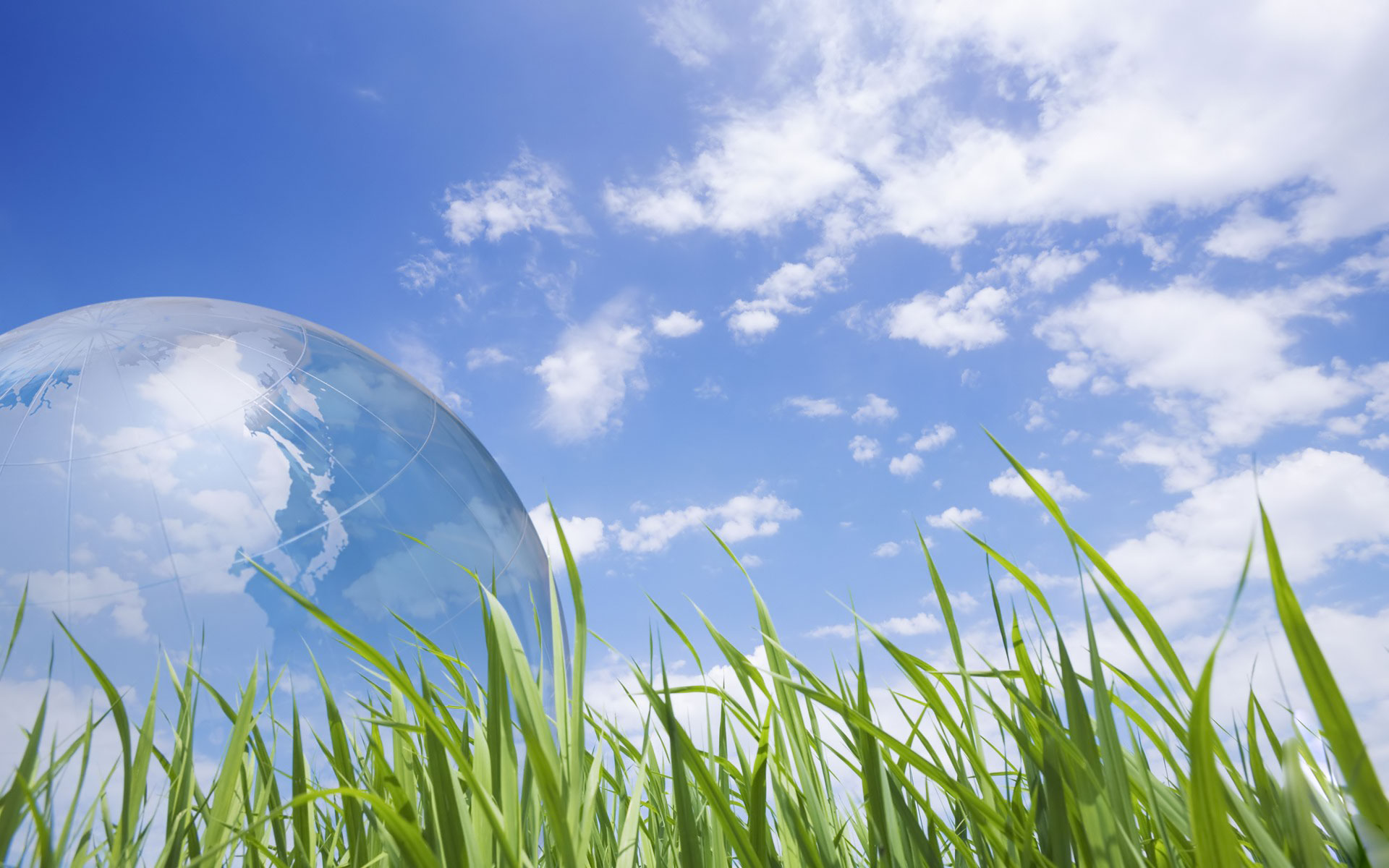 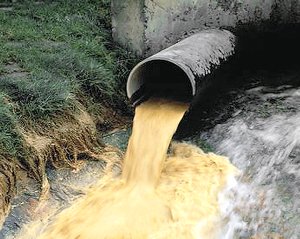 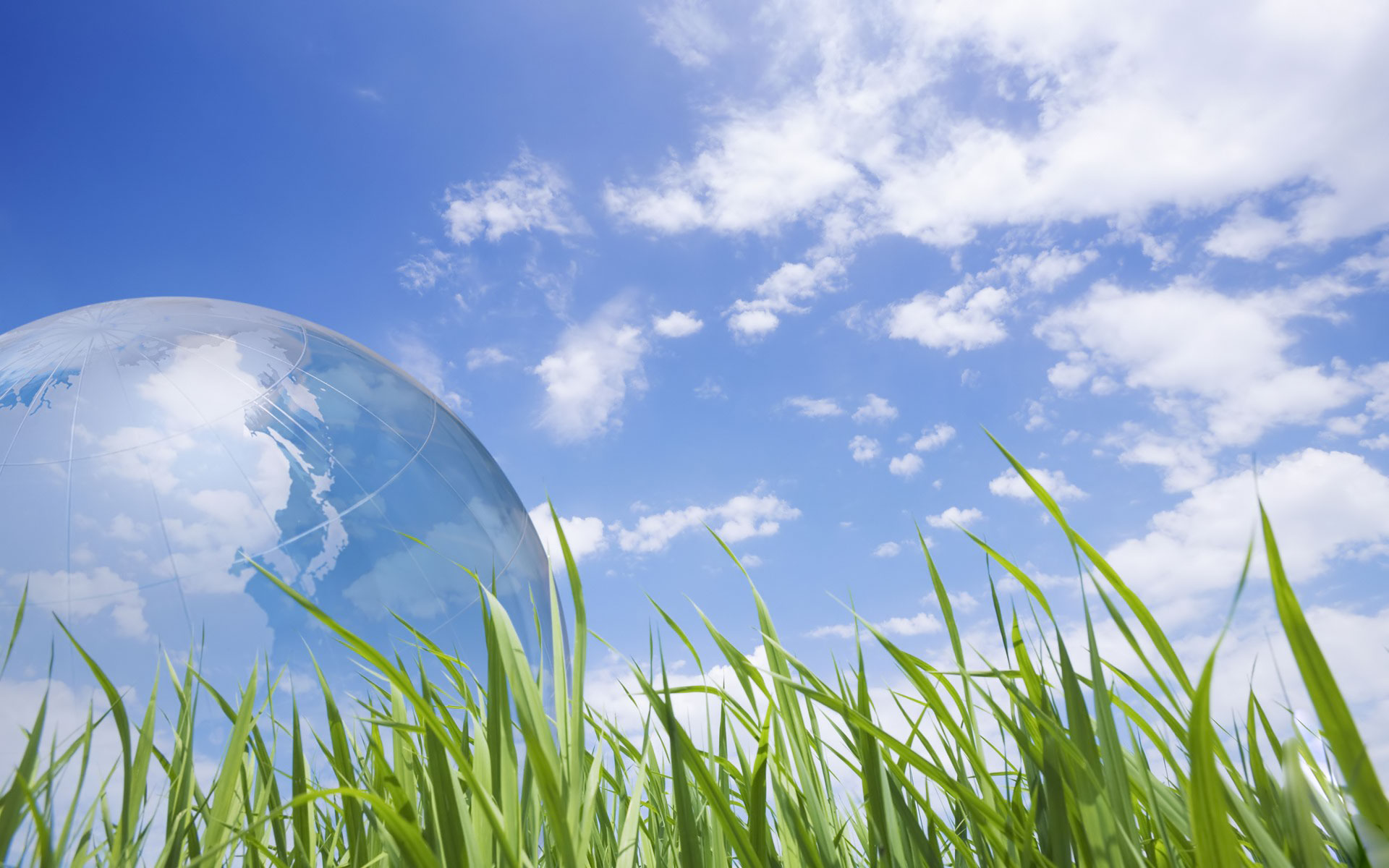 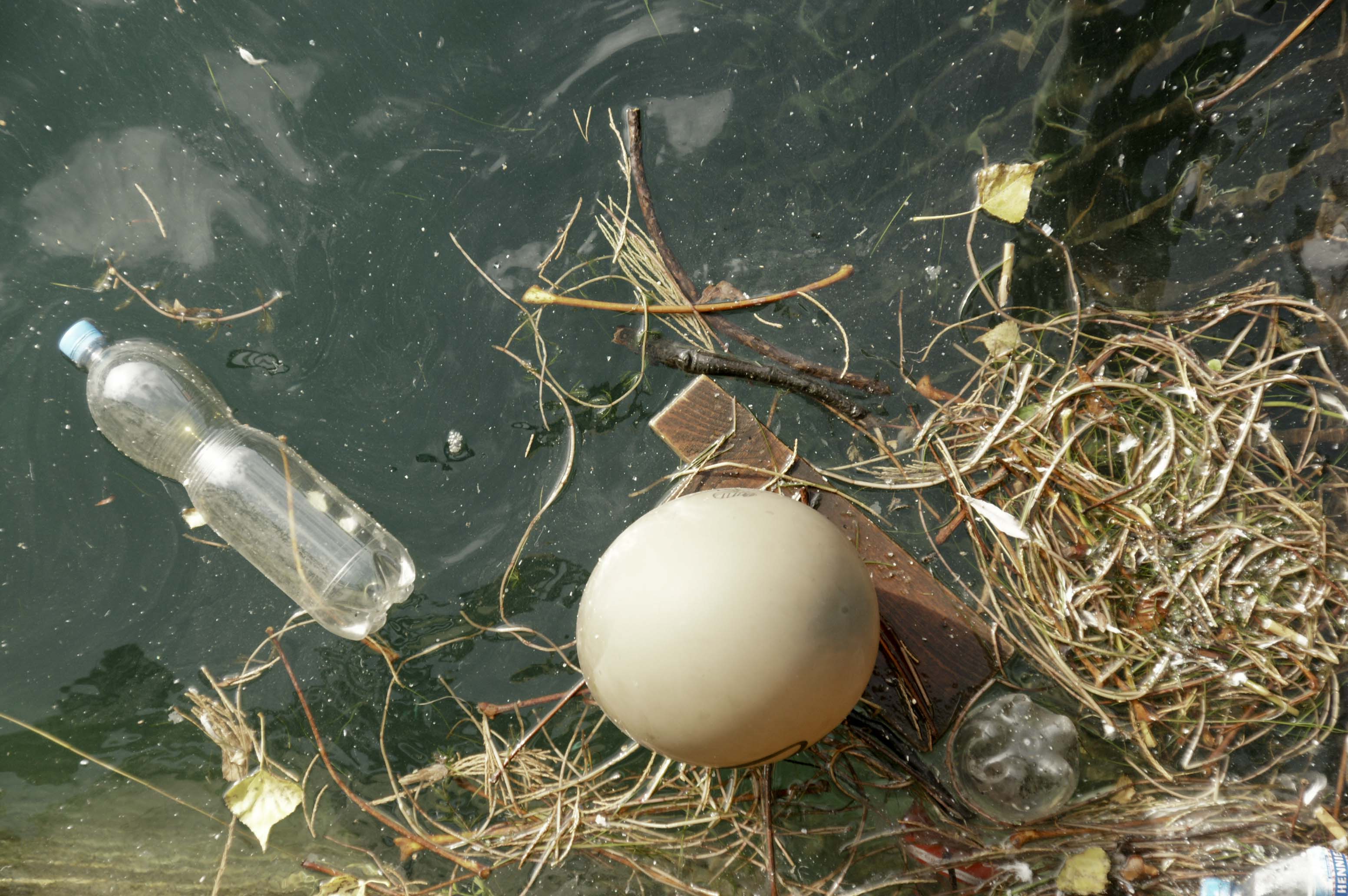 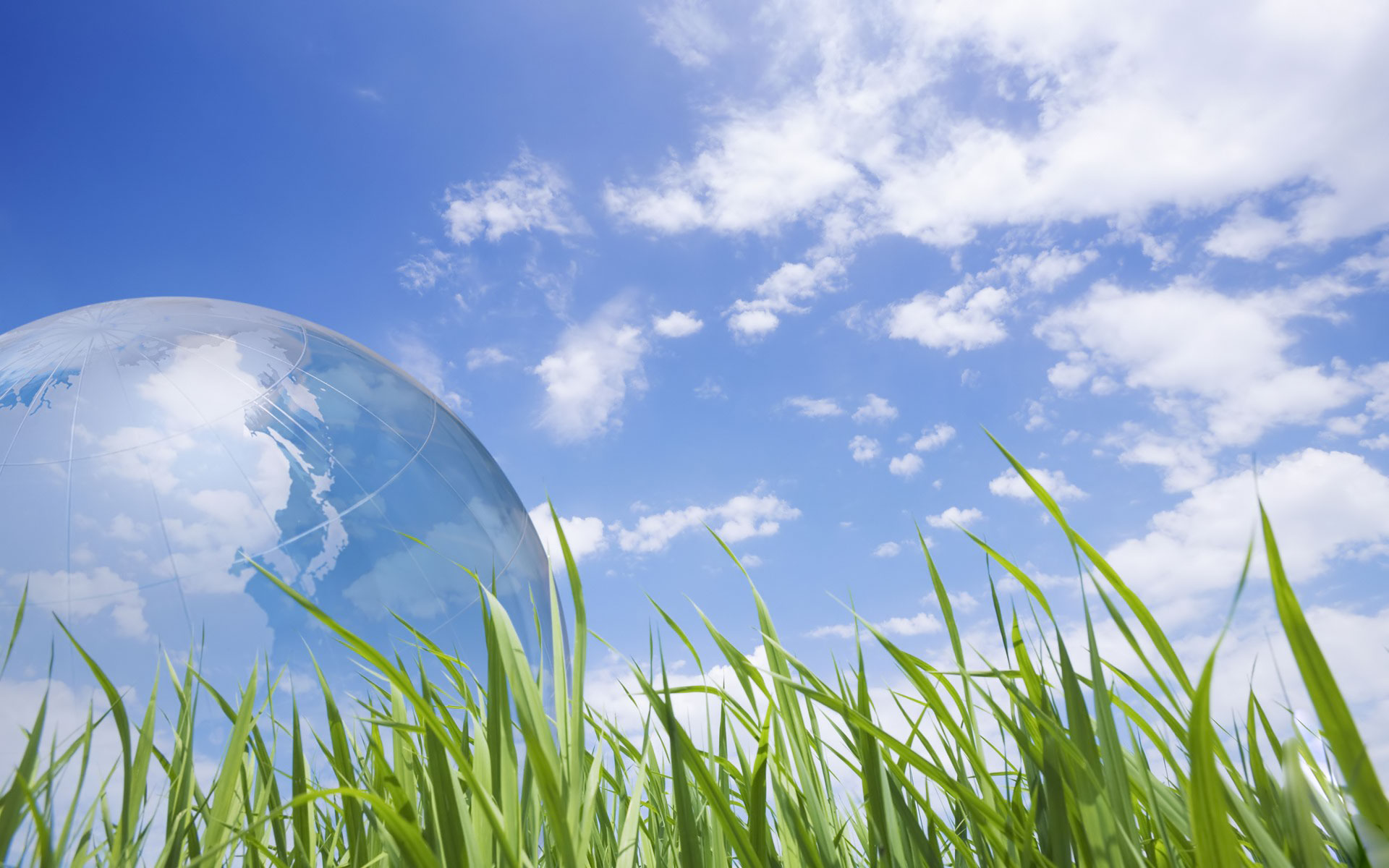 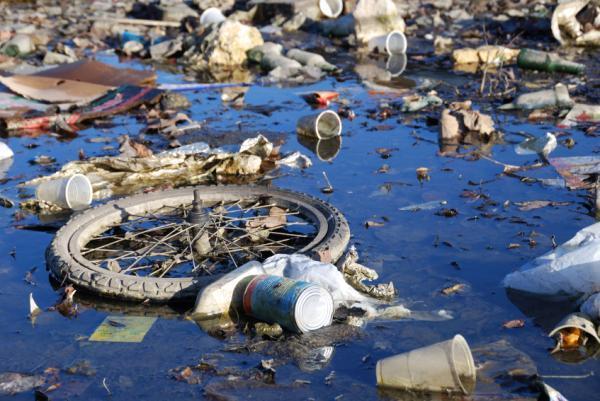 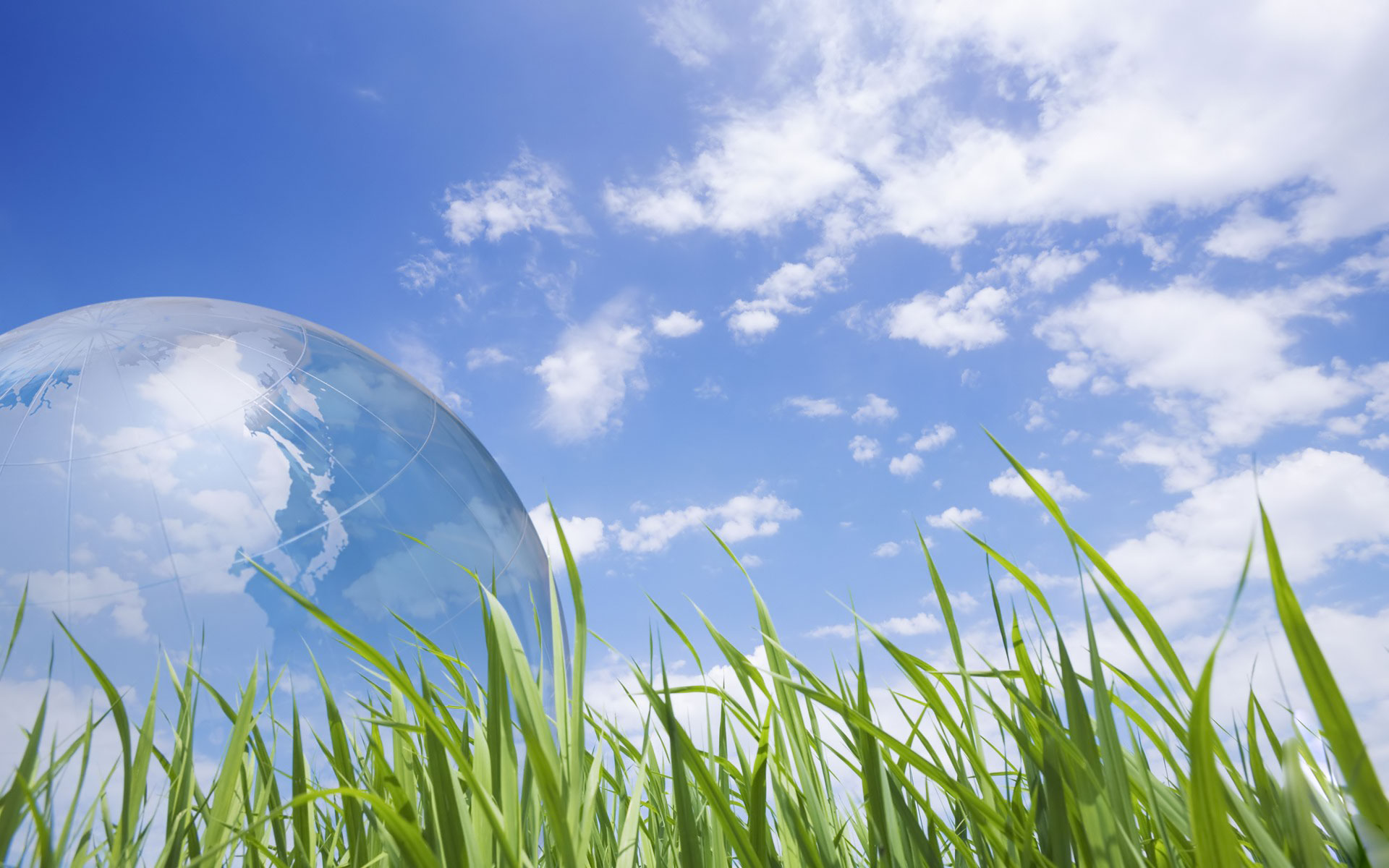 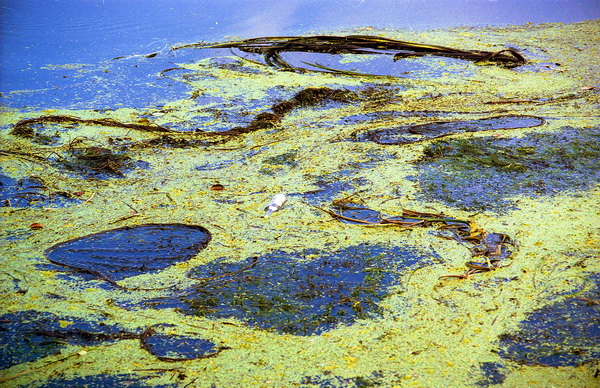 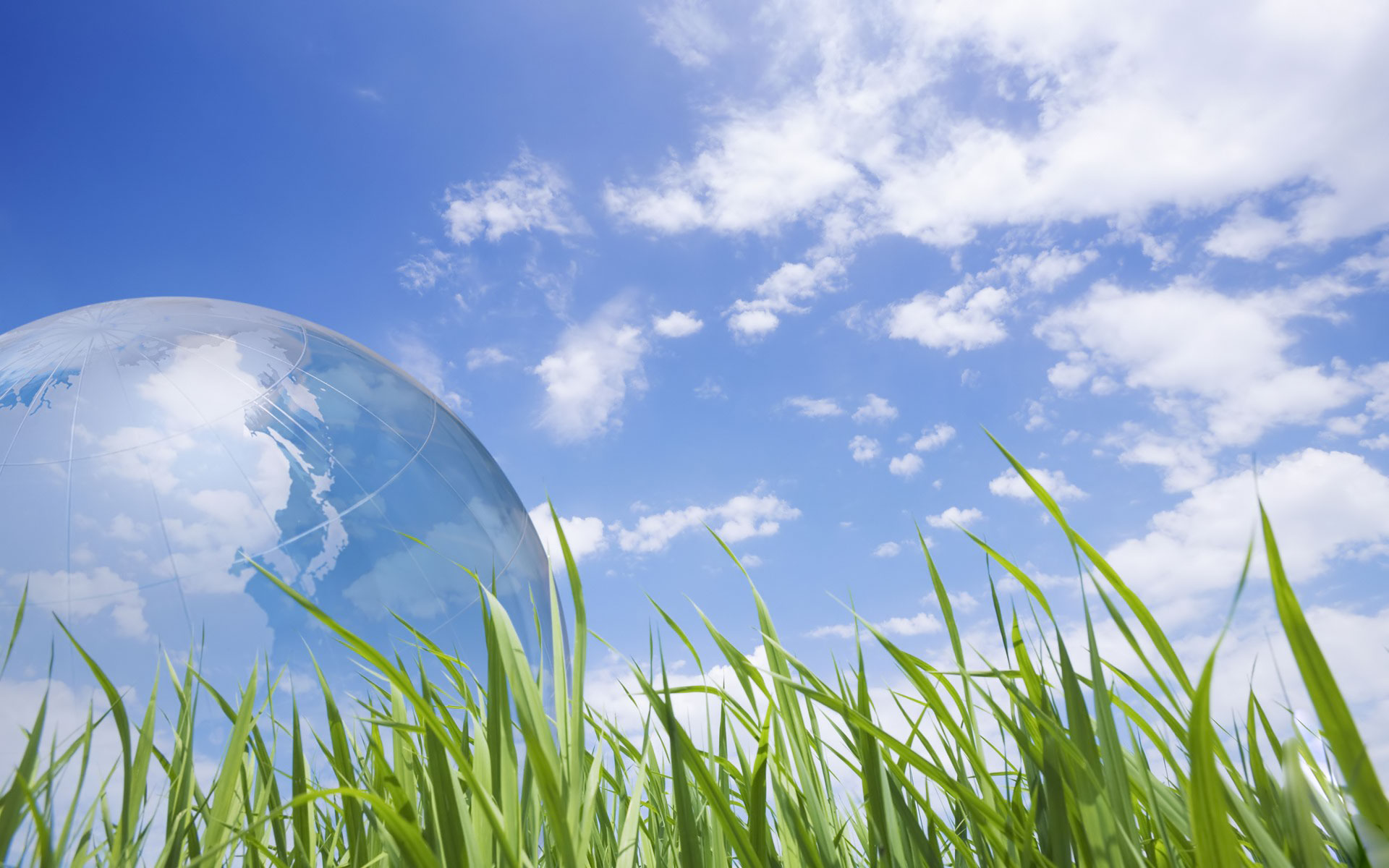 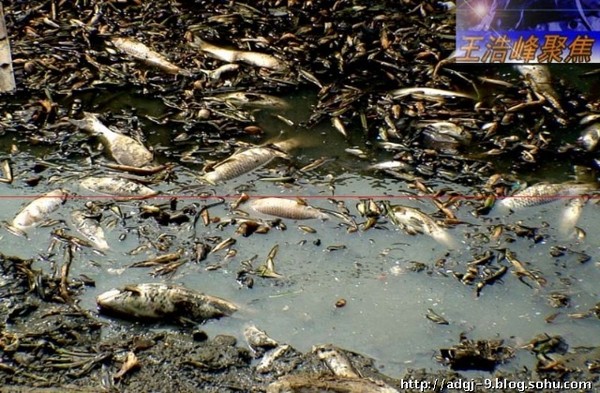 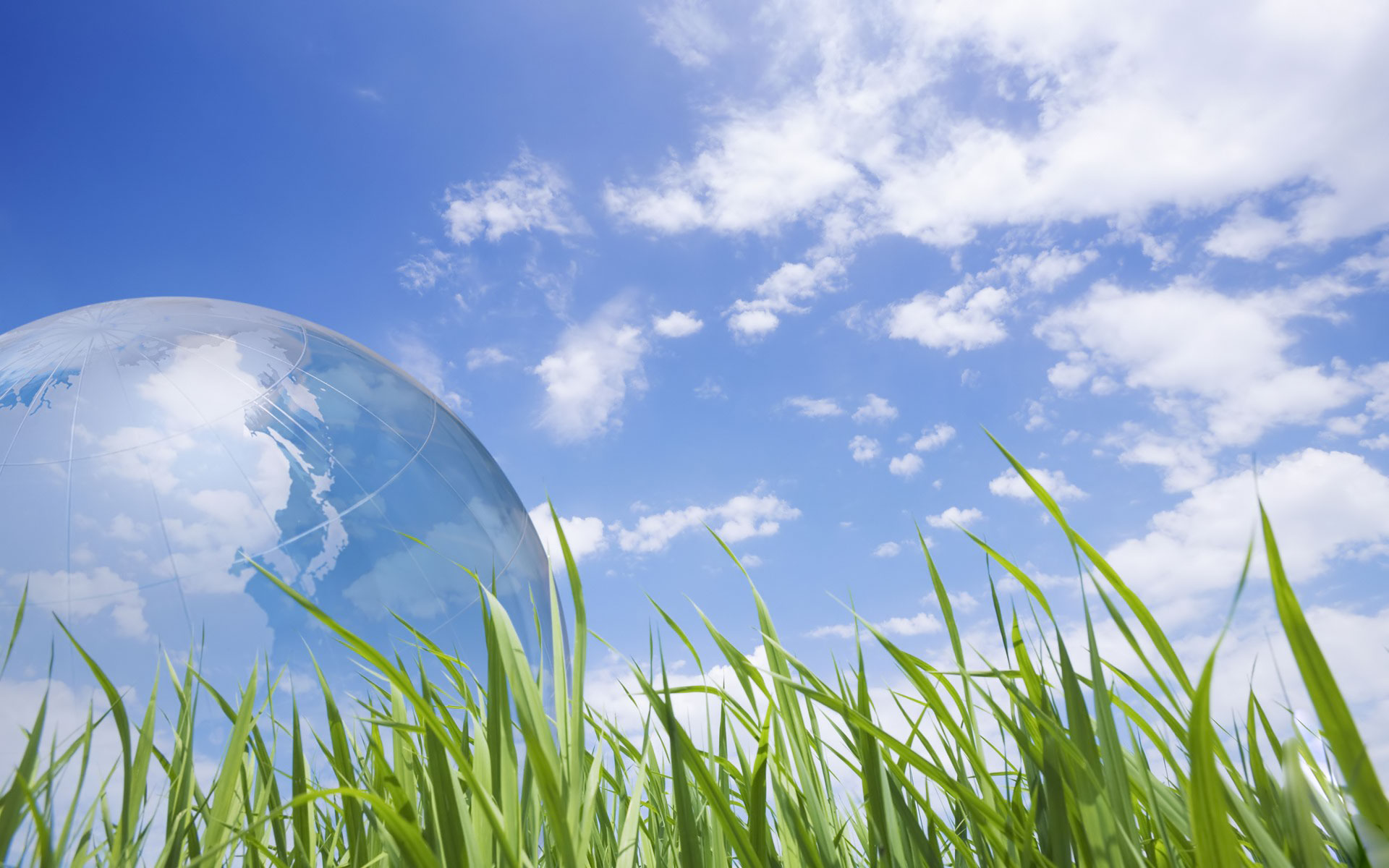 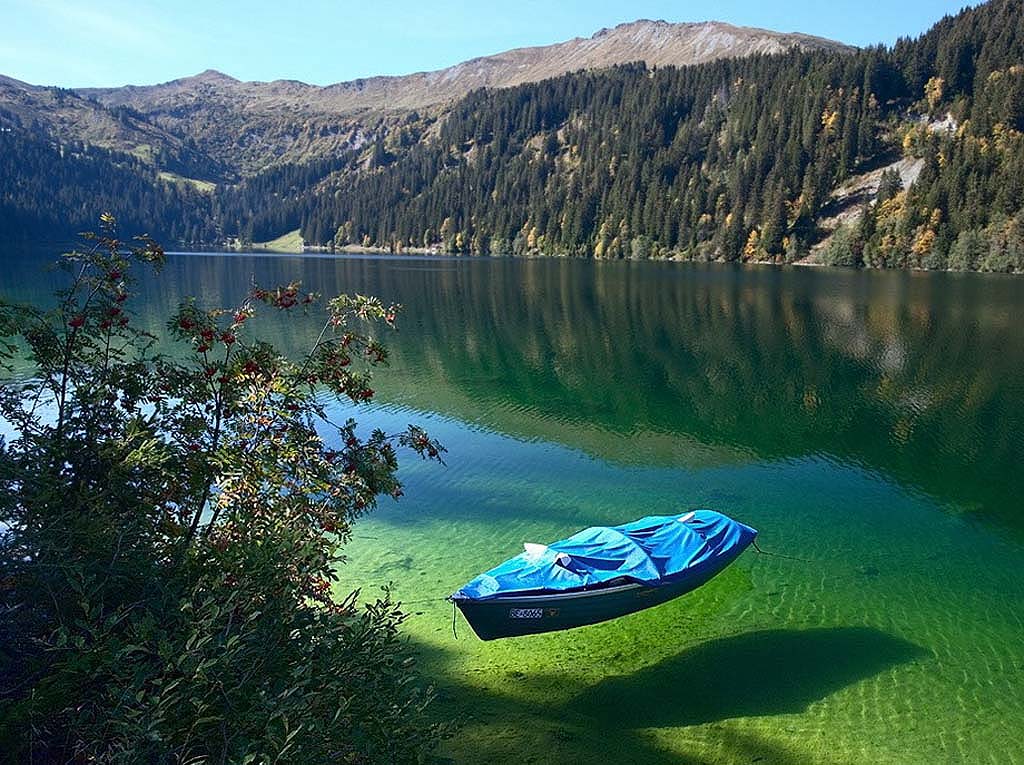 ртОрт
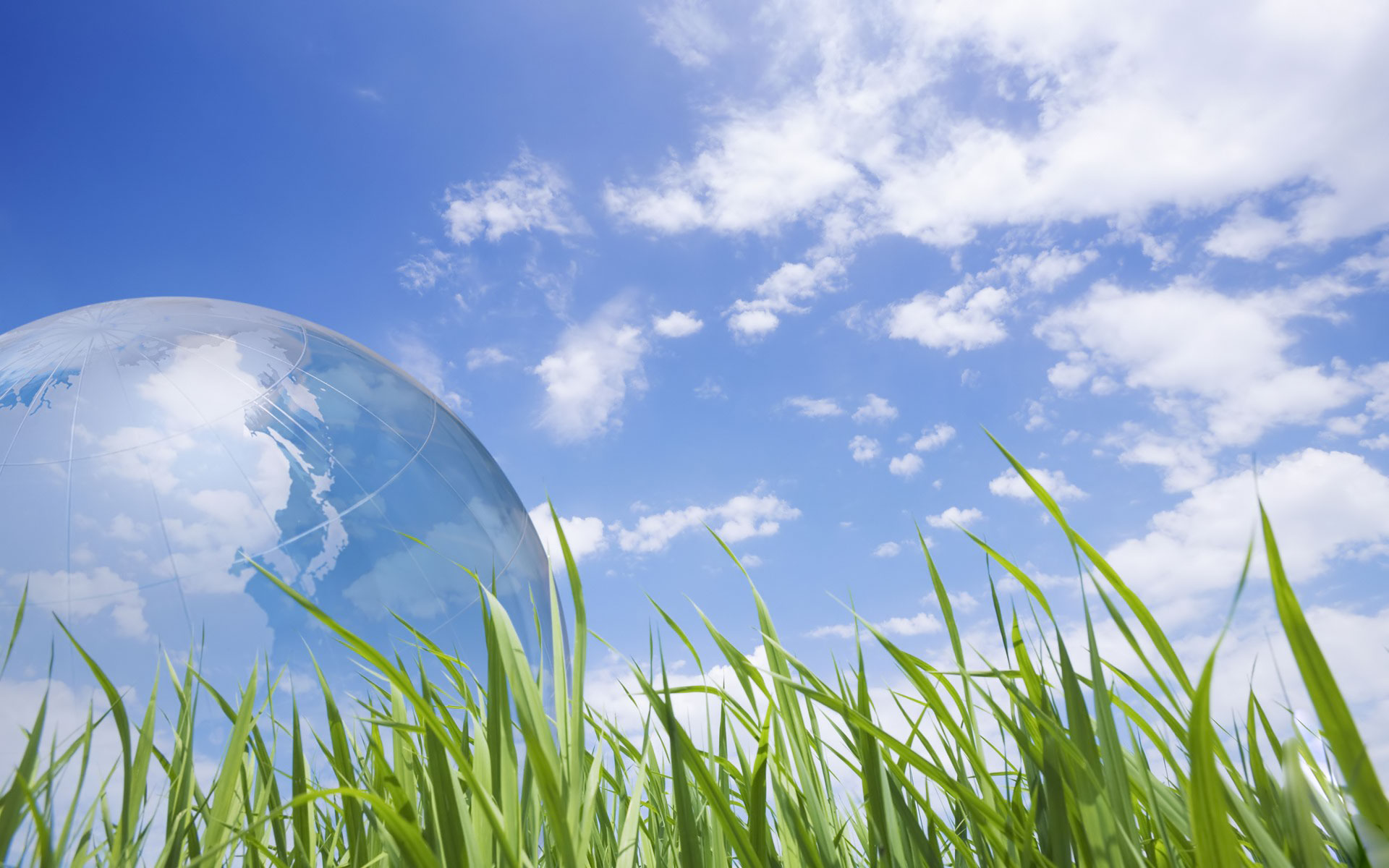 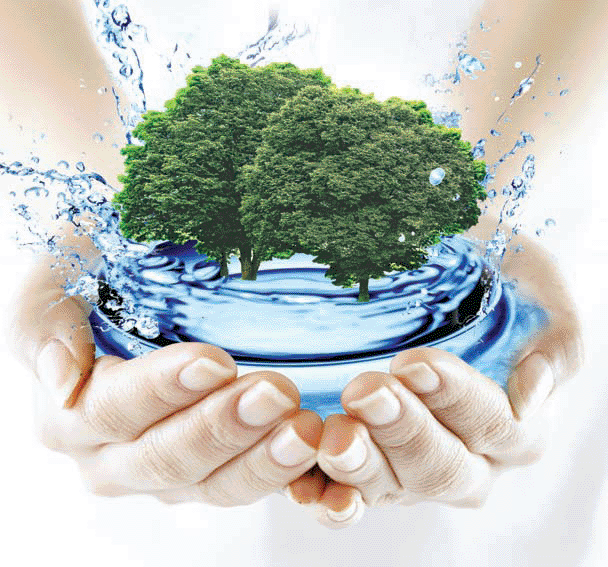 Все в твоїх руках